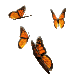 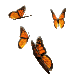 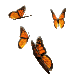 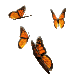 Внимание. Ощущения и восприятие.
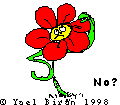 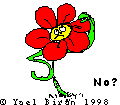 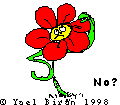 Каждый знает, что когда что-то нравится или интересно, подмечаешь  каждую деталь, внимание срабатывает само. Другое дело, когда вы попадаете в трудные условия: здесь важно обращать внимание на любую мелочь.
Внимание- способность, отвлекаясь от всего лишнего, концентрировать свое сознание на тех предметах и явлениях, которые для вас сейчас важны.

Проверим ваше внимание. Что было изображено на первом слайде с записью темы?
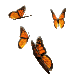 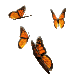 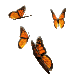 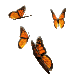 Внимание. Ощущения и восприятие.
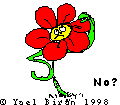 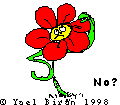 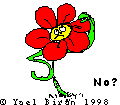 Внимание можно тренировать с помощью специальных упражнений:

                    1.Внимание
                    2. Сумка
                    3. Звуки
                    4. Предметы
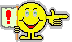 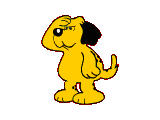 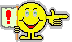 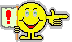 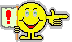 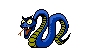 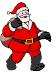 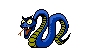 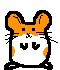 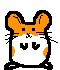 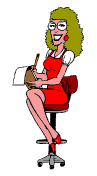 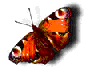 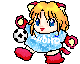 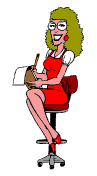 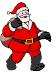 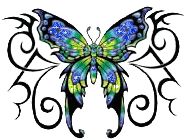 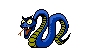 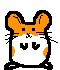 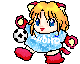 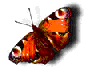 Умение воспринимать и запоминать одновременно много деталей вокруг себя всегда поможет вам правильно оценить ситуацию.
Запомните: чтобы научиться правильно ощущать, воспринимать мир вокруг себя, запомнить то, что надо, долго помнить и уметь рассказать то, что запомнили, решить любую жизненную проблему, придумать что-то новое, надо быть внимательным.
Ощущения – это впечатления, которые мы получаем об отдельных свойствах предметов и явлений при помощи наших органов чувств: глаз, ушей, пальцев, кожи, языка.

Проверим ваши ощущения : возьмите ручку, закройте глаза, опишите ваши ощущения.
Восприятие- сложный психологический процесс, включающий в себя жизненный опыт.
Обожглись о спичку, помним что - ………….
Обожглись горячим чаем - ………
Сунули шпильку в розетку -………
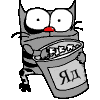 Запомните: чем больше вы будете знать, тем увереннее будете чувствовать себя в любой, даже чрезвычайной ситуации.
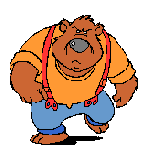 Под влиянием паники и страха в ситуации автономного существования человек делает себя «слепым», «глухим», «немым».
Он перестает воспринимать окружающий мир, что ведет к серьезному ухудшению его самочувствия.
Запомните: для того чтобы выжить в ЧС в природе, необходимо сохранить нормальные ощущения и восприятие происходящего вокруг.
Развиваем наблюдательность :
Какой смайлик светлее?